The voice of renewable gas in Europe
BIOGENIC CO2 FROM THE BIOGAS INDUSTRY: Introduction to a business opportunity that will enhance circularity and climate benefits of biogas production
4th REGATRACE Event - Dublin


Anthony Lorin – Policy Officer 
lorin@europeanbiogas.eu
Agenda
I - Why biogenic CO2 from Anaerobic Digestion?
Contributing to environmental objectives thanks to a local concentrated source of bio-CO2
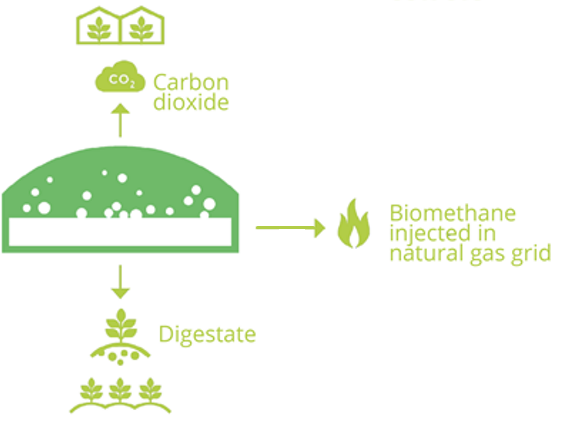 Regatrace 4th event in Ireland – 01 June 2022
I - Why biogenic CO2 from Anaerobic Digestion?
Mature technologies
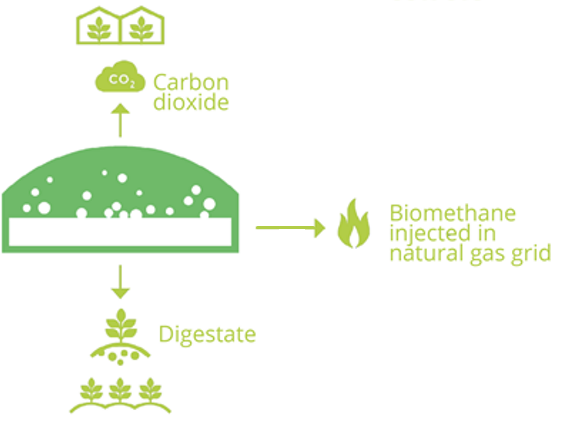 Regatrace 4th event in Ireland – 01 June 2022
I - Why biogenic CO2 from Anaerobic Digestion?
Significant volumes – Theoretical production based on figures from 2020 (1/2)
880 biomethane plants 	3.9 Mt biogenic CO2/year were produced

18,774 biogas plants 		24 Mt biogenic CO2/year potential (if all biogas was upgraded)
The biogas and biomethane industry in Europe
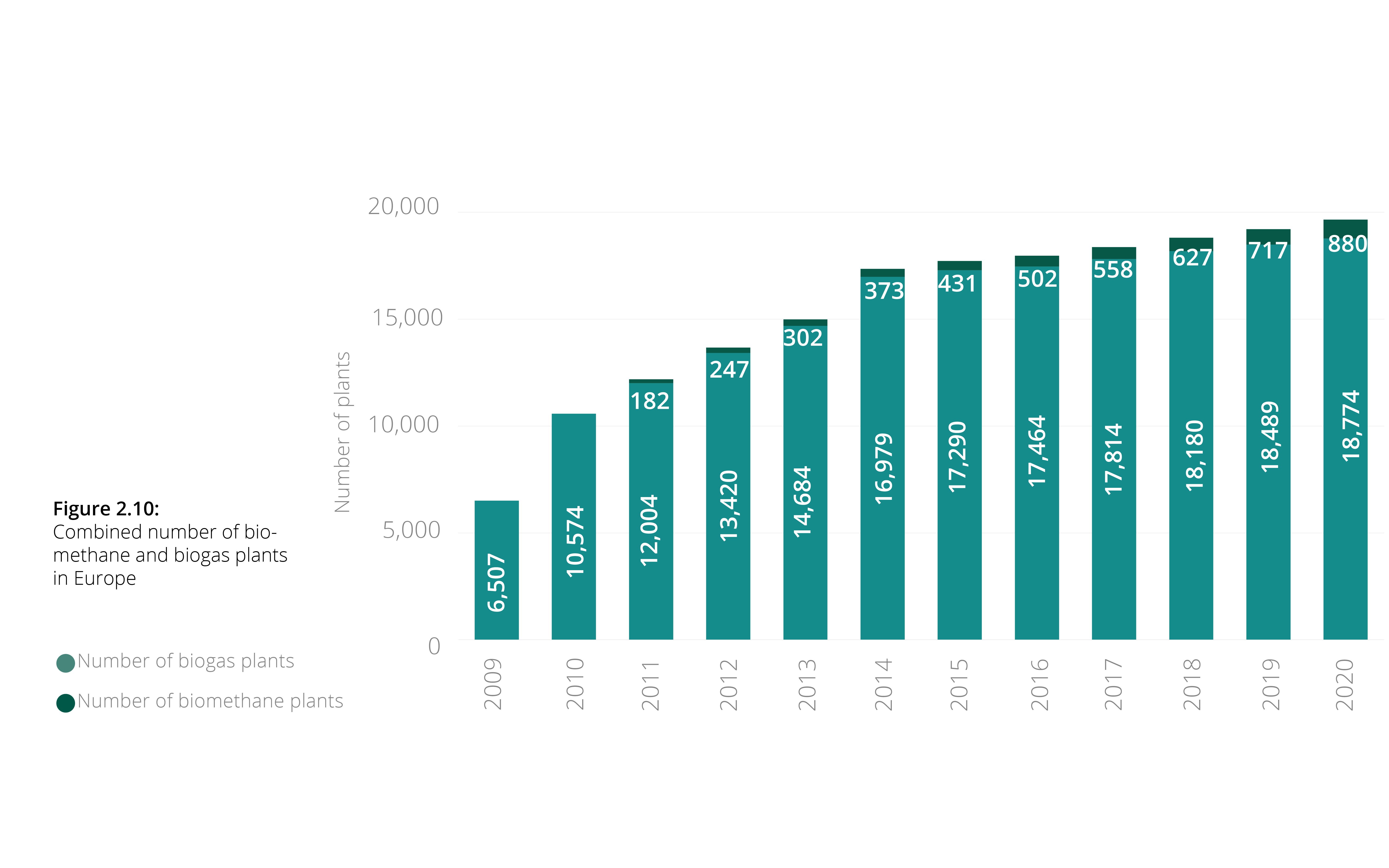 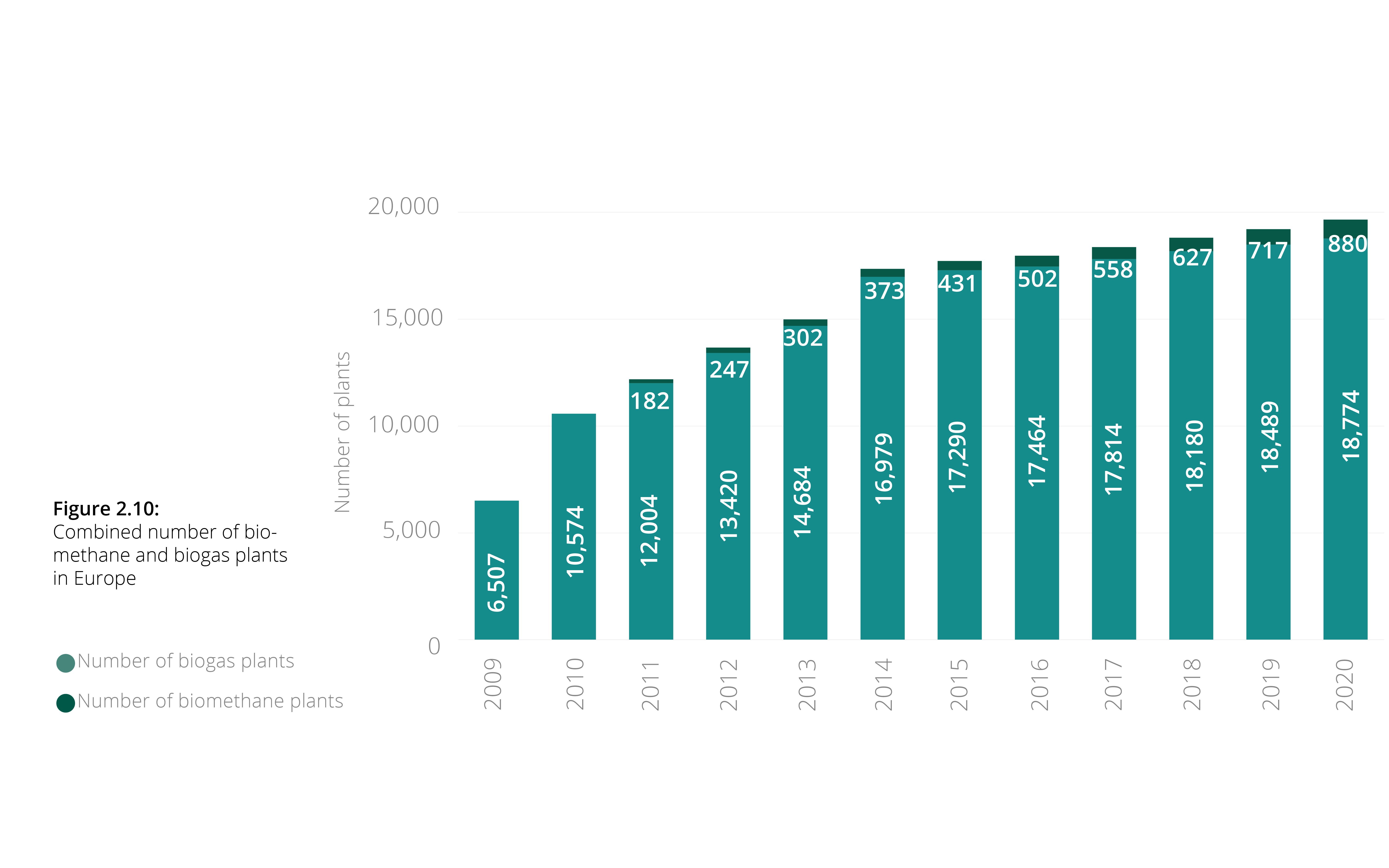 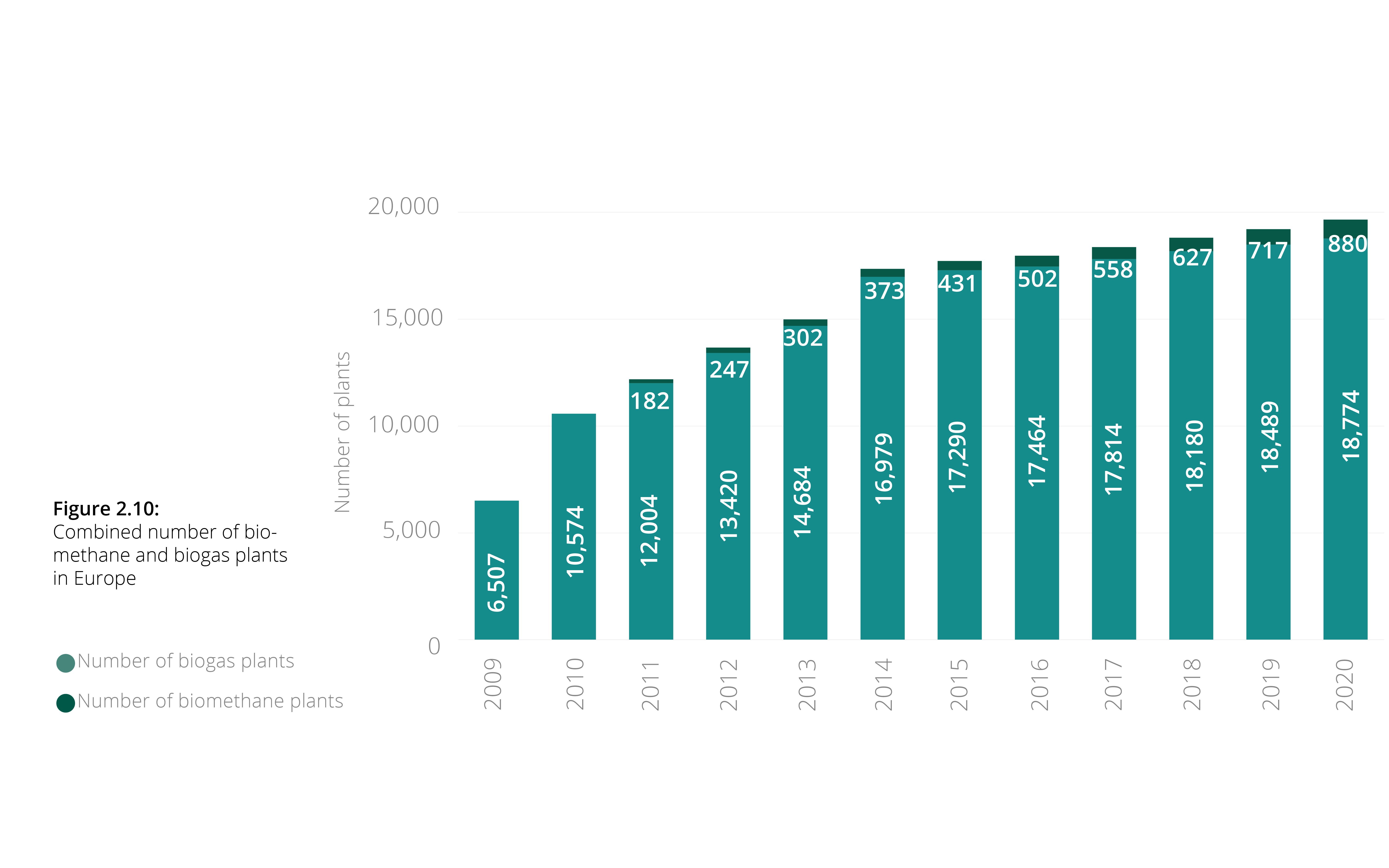 Regatrace 4th event in Ireland – 01 June 2022
I - Why biogenic CO2 from Anaerobic Digestion?
Significant volumes – Theoretical production based on figures from 2020 (2/2)
Potential biogenic CO2 (Mton) if AD plants would fully upgrade to biomethane, with respect to the combined biogas and biomethane production in 2020
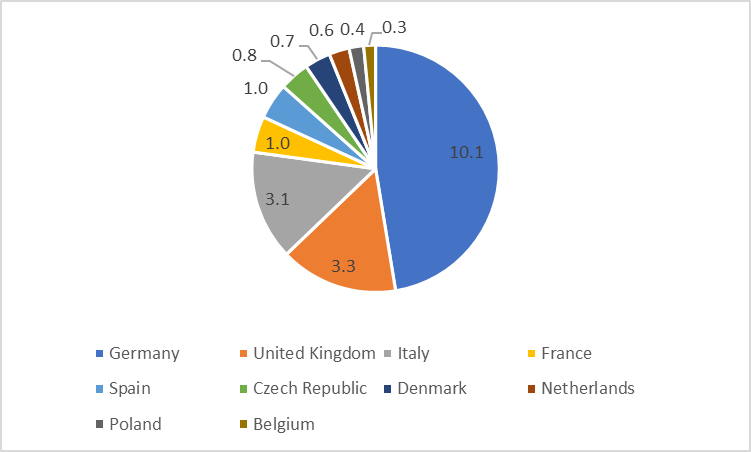 Regatrace 4th event in Ireland – 01 June 2022
I - Why biogenic CO2 from Anaerobic Digestion?
Significant volumes – Potential of production in 2030 and 2050
Regatrace 4th event in Ireland – 01 June 2022
II - Potential markets for bio-CO2 from Anaerobic Digestion
Gaining a share in existing CO2 markets
Greenhouses
Food and beverage
Refrigeration
Geographically distributed like AD plants
Local supply for farmers
Price stability for farmers
Secured supply and/or exclusivity conditions
But significant seasonality
Very high purity required
Possible uses: packaging (as a preservative agent); carbonation of soft drinks, mineral water and beer; production of deoxygenated water; use of CO2 as acidifier
Bio-CO2 as an alternative to fluorinated gases (F-gas)
Regatrace 4th event in Ireland – 01 June 2022
II - Potential markets for bio-CO2 from Anaerobic Digestion
Potential CO2 markets in the future
Regatrace 4th event in Ireland – 01 June 2022
III - Does it work in practice?
Existing anaerobic digestion plants implementing CCU of biogenic CO2
13
AD plants implementing CCU of biogenic CO2 in Europe in 2021 (8 in the EU-27)
6
7
Of them produce food-grade CO2
Different European countries (France, Germany, Ireland, Italy, Norway, Switzerland, UK)
Regatrace 4th event in Ireland – 01 June 2022
[Speaker Notes: Metha Treil is located in Loire-Atlantique, western France, and specialises in the production of gaseous fuels. SAS Metha Treil brings together farmers and market gardeners on an anaerobic digestion unit, where three farms provide inputs for AD, and at least one of the two market gardeners uses CO2 for the growth of its greenhouse crops. The anaerobic digestion plant includes, among other technology, two 1,800 m³ digesters, that are fed by livestock effluents, silage from cover crops or corn and vegetable by-products. Biomethane upgrading is carried out using membrane filtration technology. The bioCO2 recovery process recovers the lean gas at the outlet of the upgrading module, and through a succession of thermodynamic and physical operations, isolates the CO2 in the liquid phase. 1500 ton/year of CO2 are produced. The CO2 is stored in a vertical tank, before being transported, once or twice a week, to the greenhouse site in Saint-Philbert-de-Grand-Lieu.

The biomethane plant in Korskro, Denmark is under operation since 2019. It processes about 500,000 tons of biomass annually, of which around 75% is manure and litter from cattle, pigs, and minks. This plant recently upgraded its production size and added a carbon capture unit. The total capacity of biomethane production increased from 22 million m³ (in 2019) to 49 million m³ biomethane. The CO₂ separated in the biogas upgrading process is now captured and processed. After purification, the biogenic CO₂ is used in the food industry and beyond. Annually 16,250 tons of bio-CO₂ is captured and utilised, which is equal to 25% of the Danish CO₂ demand.]
III – Does it work in practice?
Exemplary use cases
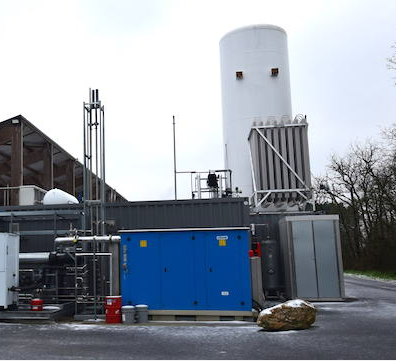 Métha Treil – France (near Nantes)
Feedstock: livestock effluents, vegetable residues, secondary crops
Production: 1500 ton/year biogenic CO2
CO2 use: local greenhouses
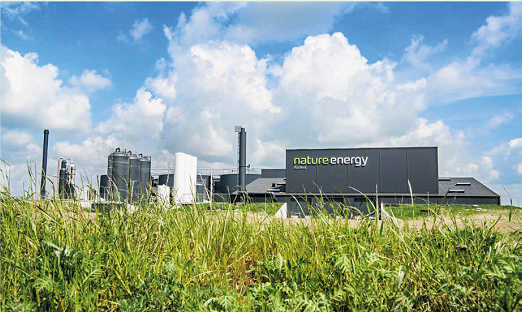 Korskro biogas plant - Denmark
Feedstock: manure
Production: 16.25 kt/year biogenic CO₂
CO2 use: food and beverages industry
Greenville plan – Northern Ireland
Co-production of liquid CO2 since 2019
Feedstock: crop residues, food waste and livestock effluent
Production: 5 ton/day biogenic CO2
CO2 use: dry ice
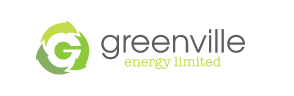 Regatrace 4th event in Ireland – 01 June 2022
[Speaker Notes: Metha Treil is located in Loire-Atlantique, western France, and specialises in the production of gaseous fuels. SAS Metha Treil brings together farmers and market gardeners on an anaerobic digestion unit, where three farms provide inputs for AD, and at least one of the two market gardeners uses CO2 for the growth of its greenhouse crops. The anaerobic digestion plant includes, among other technology, two 1,800 m³ digesters, that are fed by livestock effluents, silage from cover crops or corn and vegetable by-products. Biomethane upgrading is carried out using membrane filtration technology. The bioCO2 recovery process recovers the lean gas at the outlet of the upgrading module, and through a succession of thermodynamic and physical operations, isolates the CO2 in the liquid phase. 1500 ton/year of CO2 are produced. The CO2 is stored in a vertical tank, before being transported, once or twice a week, to the greenhouse site in Saint-Philbert-de-Grand-Lieu.

The biomethane plant in Korskro, Denmark is under operation since 2019. It processes about 500,000 tons of biomass annually, of which around 75% is manure and litter from cattle, pigs, and minks. This plant recently upgraded its production size and added a carbon capture unit. The total capacity of biomethane production increased from 22 million m³ (in 2019) to 49 million m³ biomethane. The CO₂ separated in the biogas upgrading process is now captured and processed. After purification, the biogenic CO₂ is used in the food industry and beyond. Annually 16,250 tons of bio-CO₂ is captured and utilised, which is equal to 25% of the Danish CO₂ demand.]
IV - How to enable the uptake of bio-CO2 from AD?
Regulatory barriers to be addressed
2
Accelerating the uptake of biogenic CO2 by setting up demand-side drivers
1
Creating a market for biogenic CO2 by giving it economic value for its environmental benefits
3
Recognising the environmental value of bio-CCU value chains in the sustainable finance framework
A target - Obliging an increasing share of biogenic in the industrial consumption of CO2
Recognition in the accounting of CO2 emission avoidance
ETS sectors
Non-ETS sectors
Bio-CCU value chains based on anaerobic digestion and biomass gasification
Should be recognized in the Taxonomy of sustainable activities
A rule - Compulsory disclosure of the origin (fossil / biological) of the CO2 used in products, including beverages (visibility and differentiation from fossil value chain)
A European carbon removal certification framework enabling the reliable issuance and trade of carbon removal credits
Ensuring that biomethane plant operators are rewarded for the co-production of biogenic CO2.
Pricing - Biogenic CO2-derived (motor or heating) fuels should have preferential tax treatment
Regatrace 4th event in Ireland – 01 June 2022
Conclusion: Next steps for the EBA’s work
Indicative timeline and blocks
Regatrace 4th event in Ireland – 01 June 2022